14 de Enero 2016
Presentación de Modificaciones al
Reglamento Interno
Presentado por 
Lcda. Marta Alicia de Magaña
Directora Ejecutiva
MCP-ES

Contribuyendo a la reducción significativa y sostenible del VIH Sida y Tuberculosis, a través de las subvenciones del Fondo Mundial
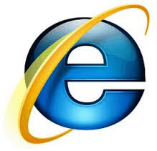 www.mcpelsalvador.com.org
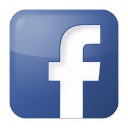 www.facebook.com/MCPES2002

@MCPElSalvador
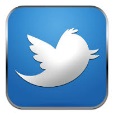